Versuchsskizzen
GHS
Reagenzgläser
Flaschen
Glasgefäße
Brenner
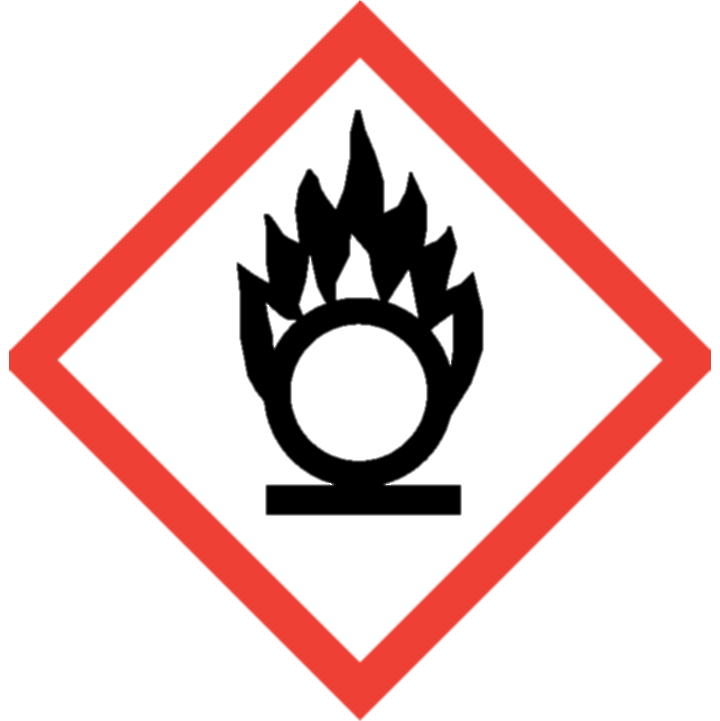 Stative
Büretten
Trennen
Glaswaren
Laborgeräte
Waagen
Sonstiges
Abmessen
LBS-Maisenbacher
Anleitung
Hilfe zur Präsentation
Um zu dieser Anleitung für die Präsentation zu gelangen, muss in den Präsentationsmodus gewechselt werden.

Auf das Symbol mit der Sprechblase klicken.


In der Anleitung kann mit Hilfe der Pfeiltasten auf der Tastatur oder der Pfeilsymbole am linken unteren Bildschirmrand geblättert werden .



Alternativ kann auch über die Folienleiste links navigiert werden.
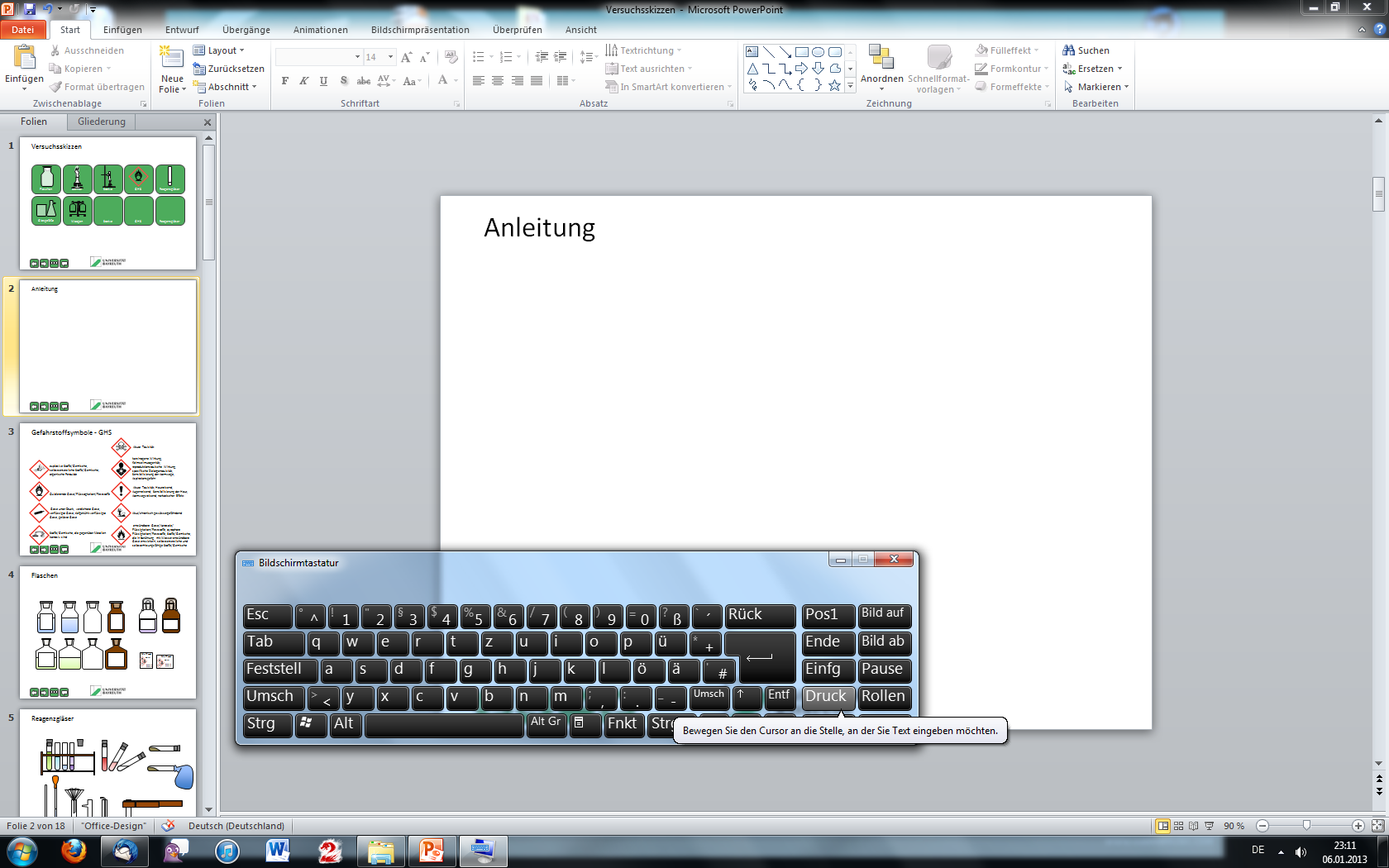 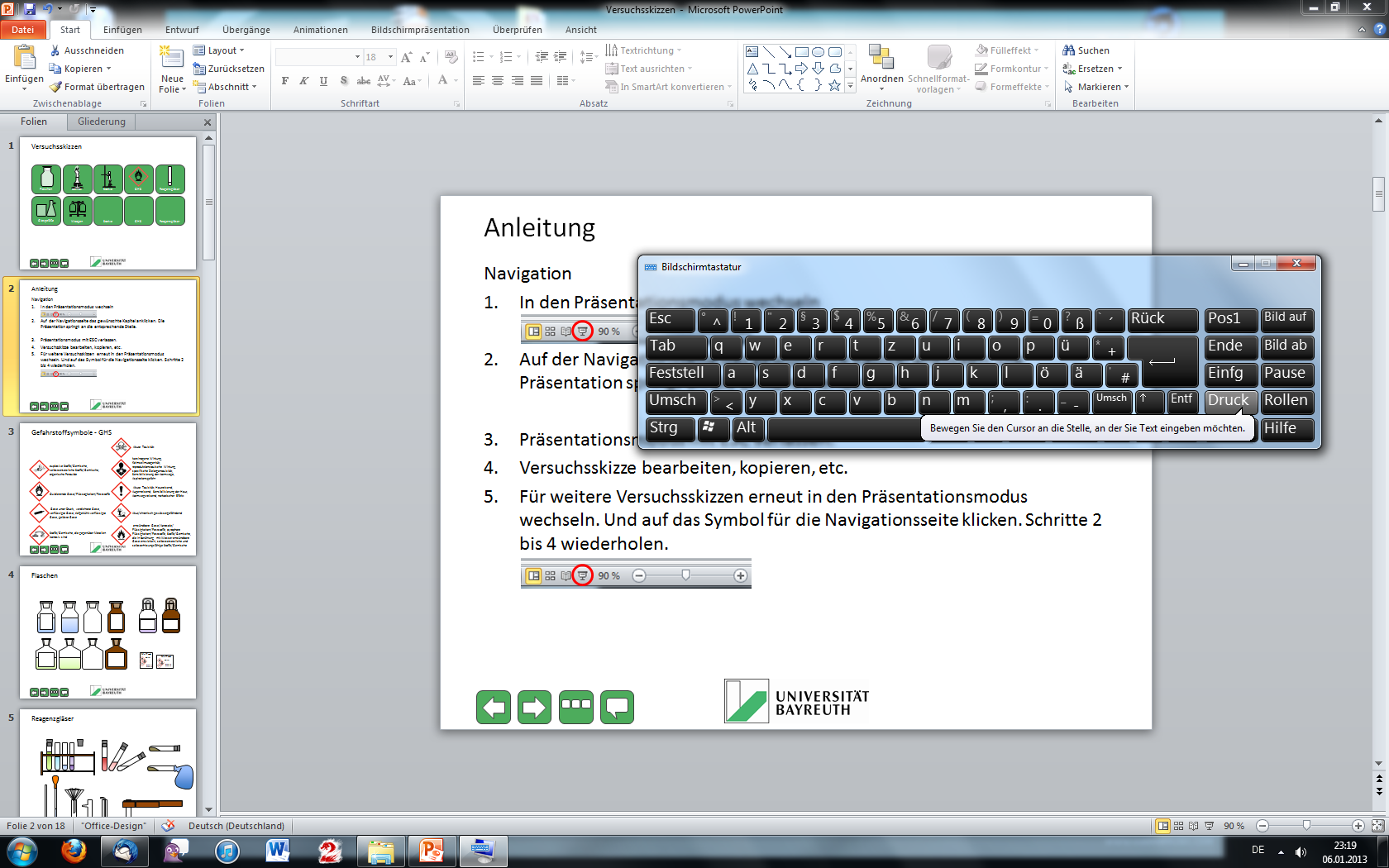 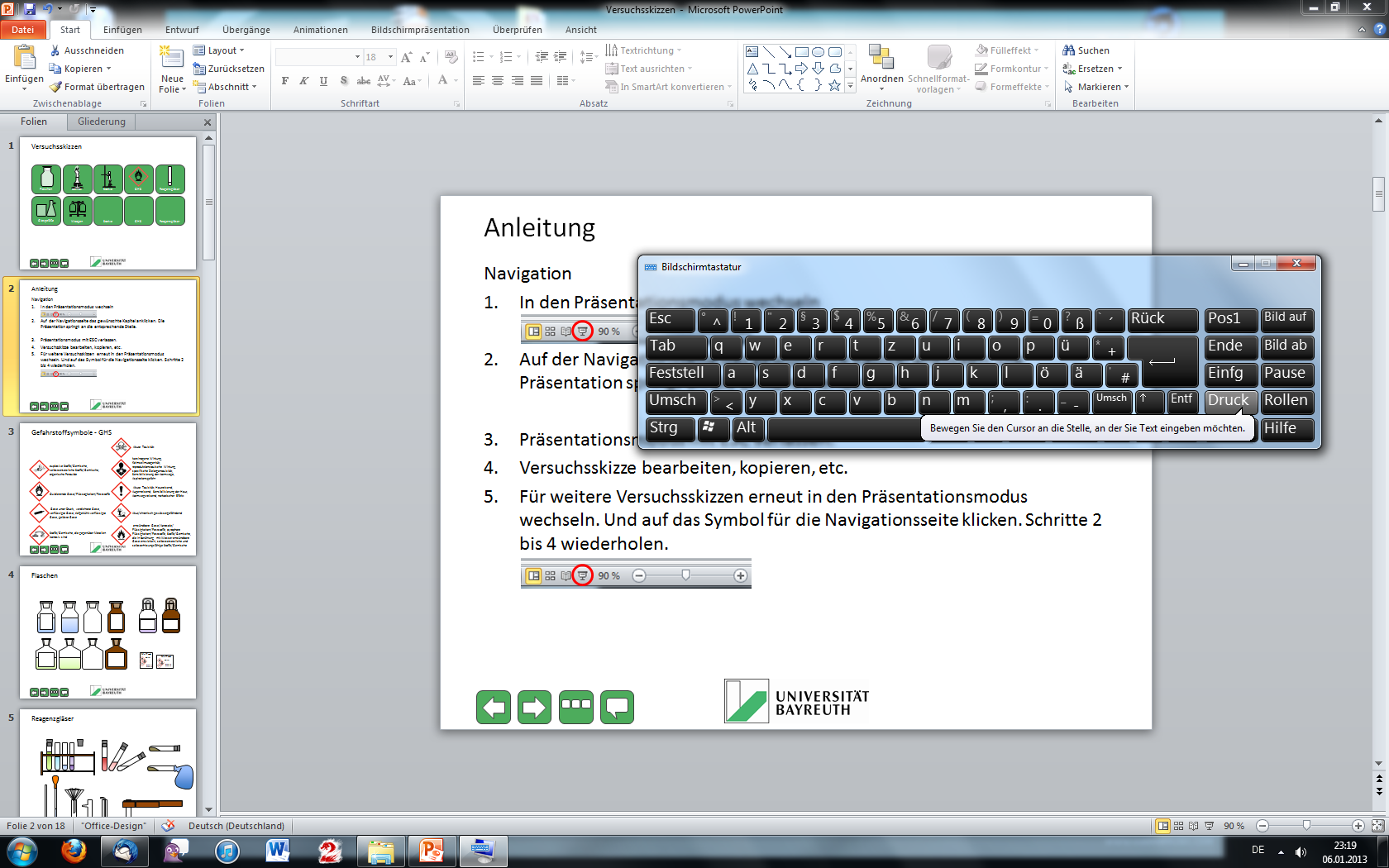 LBS-Maisenbacher
Anleitung
Wir empfehlen Skizzen in PowerPoint zusammen zu stellen und dann erst als Gesamtobjekt in Word zu kopieren.
Navigation
In den Präsentationsmodus wechseln

Auf das Symbol für die Navigationsseite klicken.


Auf der Navigationsseite das gewünschte Kapitel anklicken. Die Präsentation springt an die entsprechende Stelle.


Präsentationsmodus mit ESC verlassen.
Versuchsskizze bearbeiten, kopieren, etc.
Für weitere Versuchsskizzen erneut in den Präsentationsmodus wechseln und Schritte 2 bis 5 wiederholen.
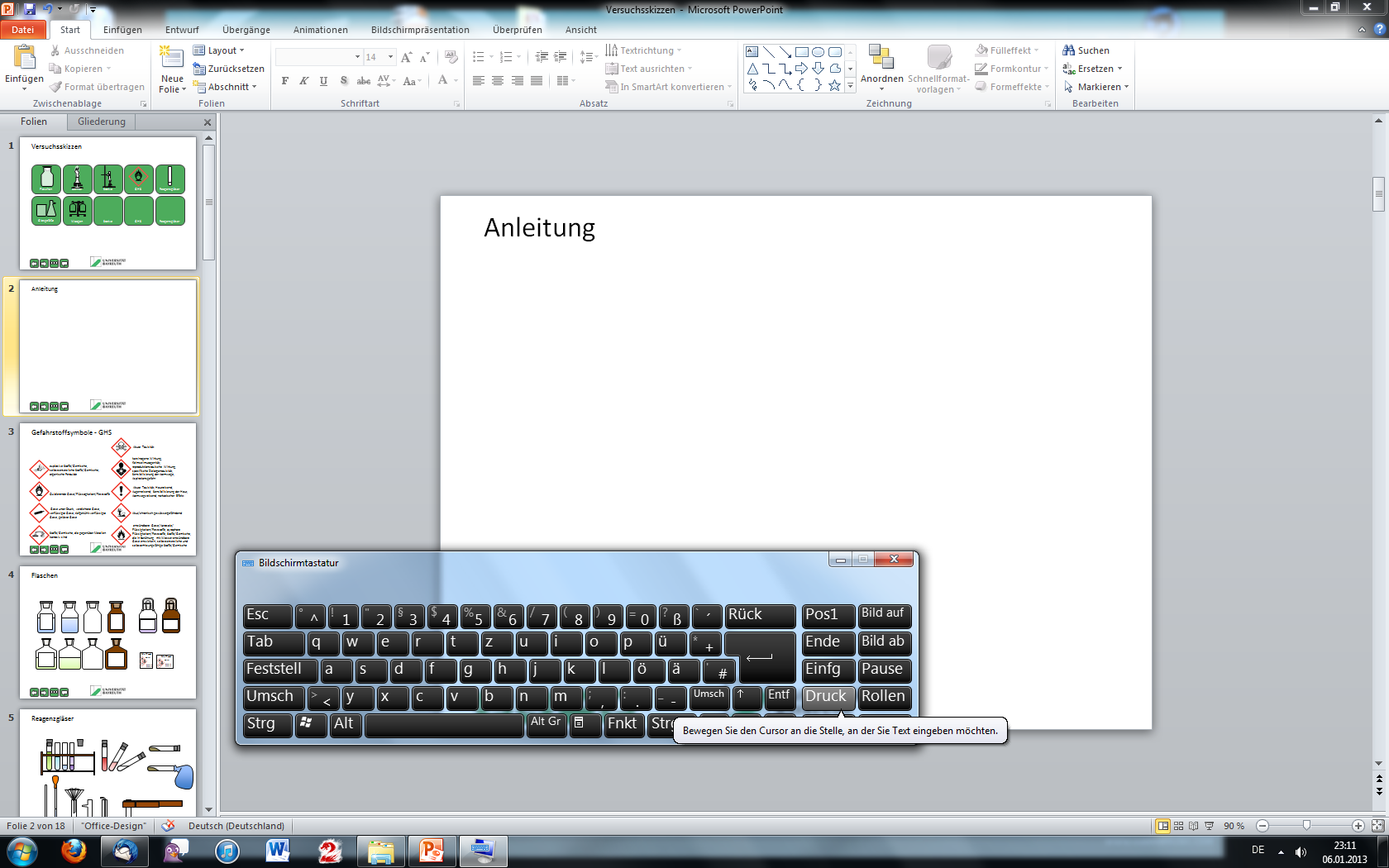 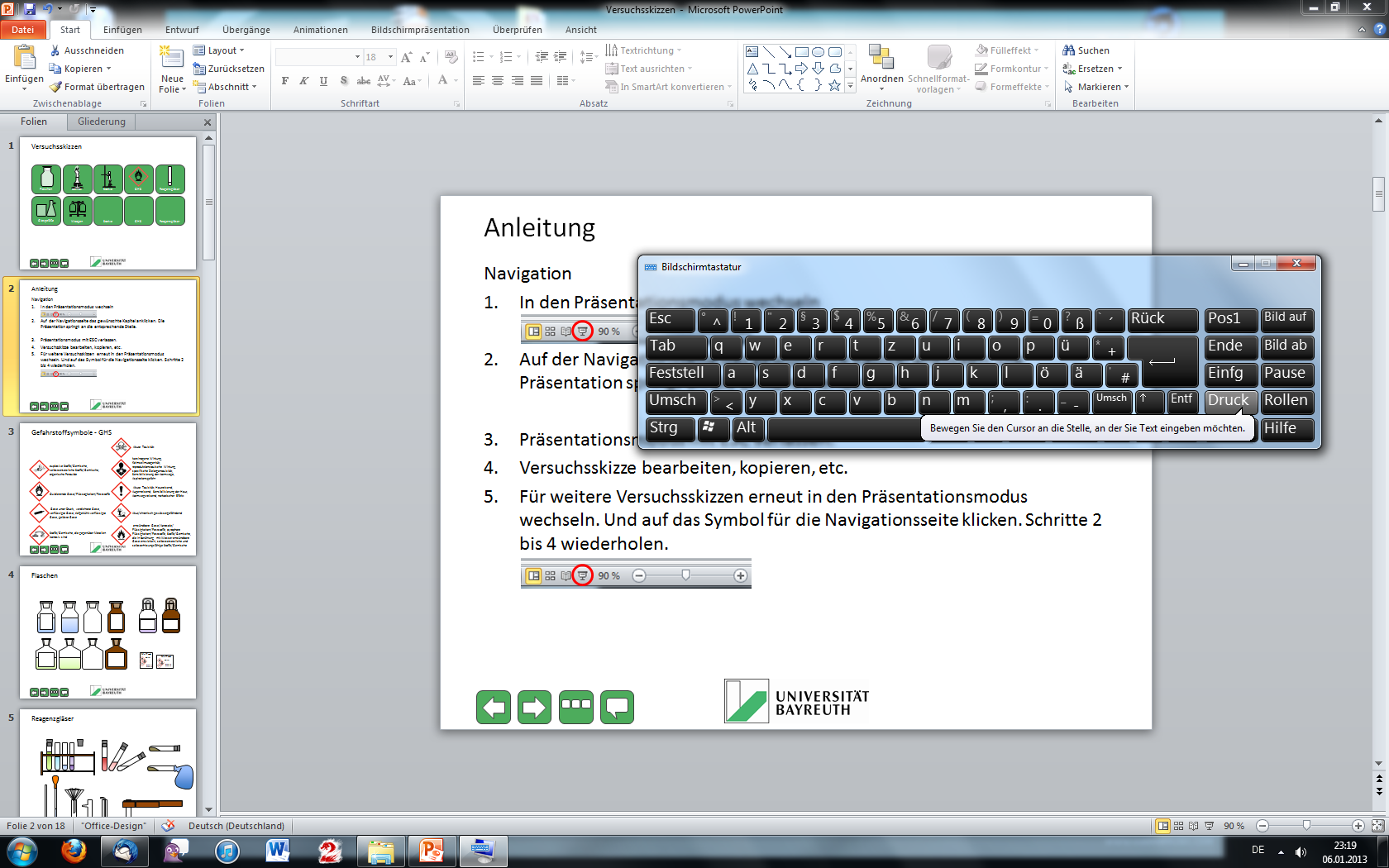 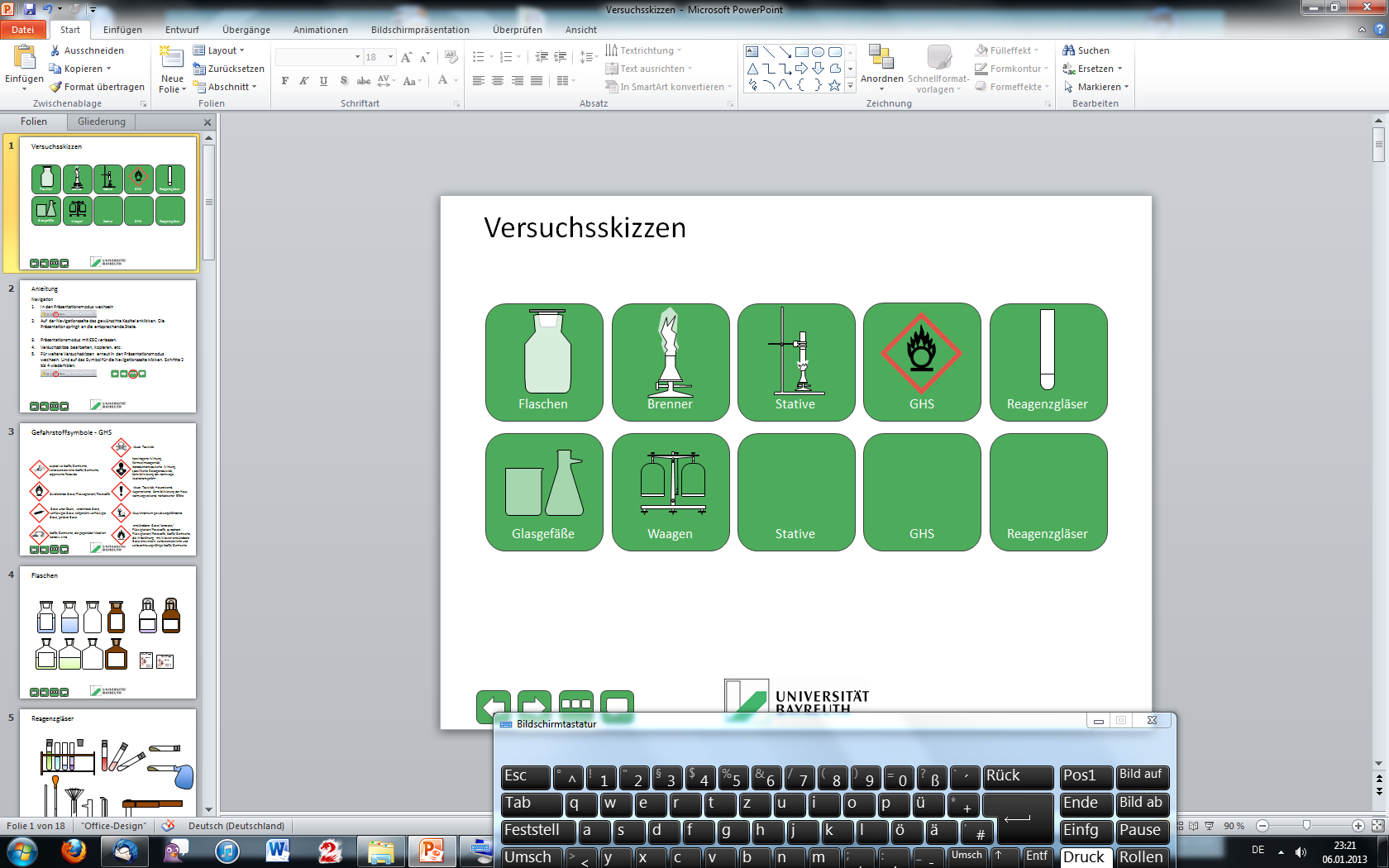 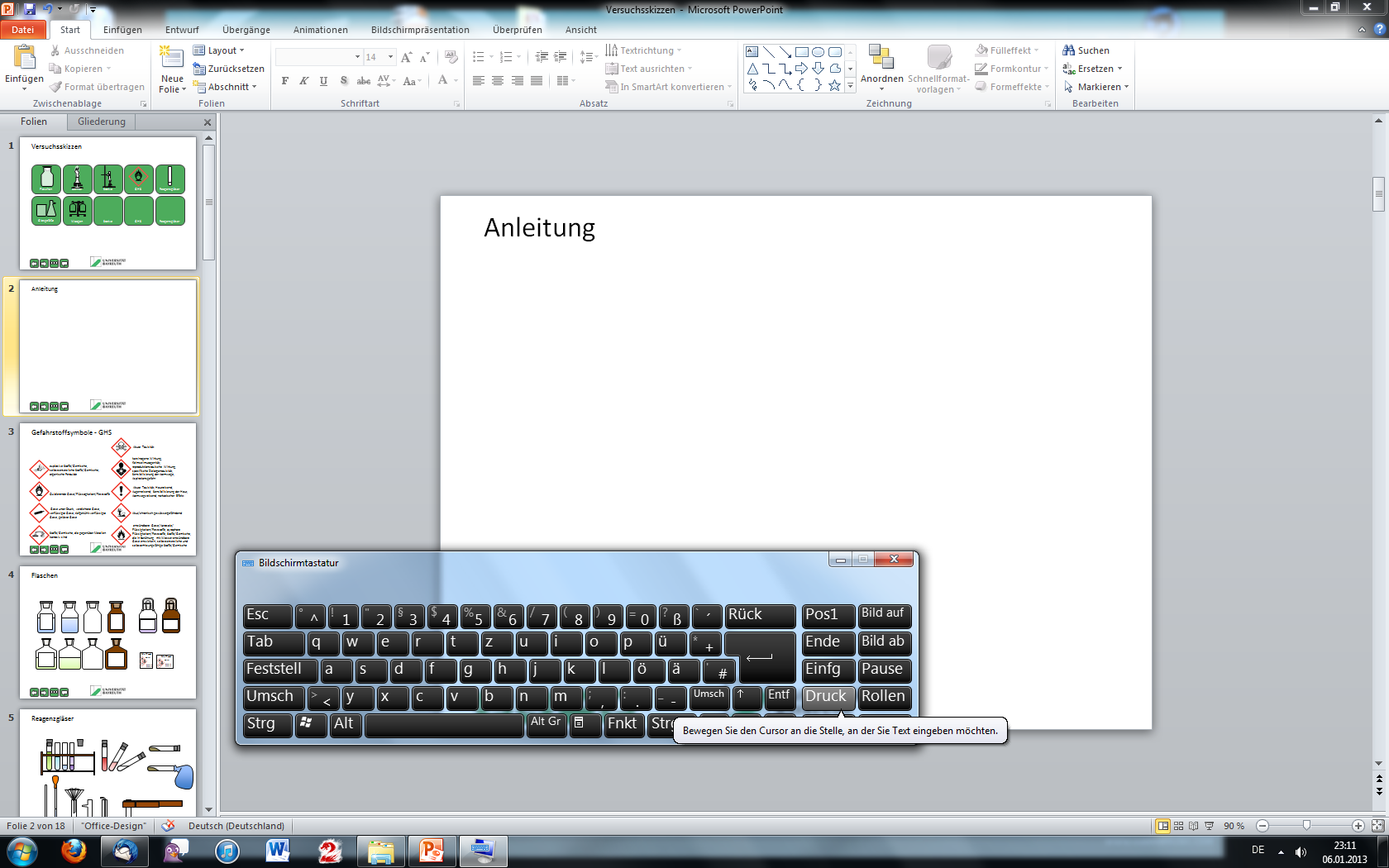 LBS-Maisenbacher
Anleitung
Versuchsskizzen verwenden 
Die Objekte sind in der Regel gruppiert und können durch anklicken ausgewählt werden.



Die Objekte sind zum direkten Kopieren gruppiert. Um einzelne Teilobjekte bearbeiten zu können, muss die Gruppierung aufgehoben werden. Eine Objekte enthalten mehrere Untergruppierungen, die nacheinander aufgehoben werden können.
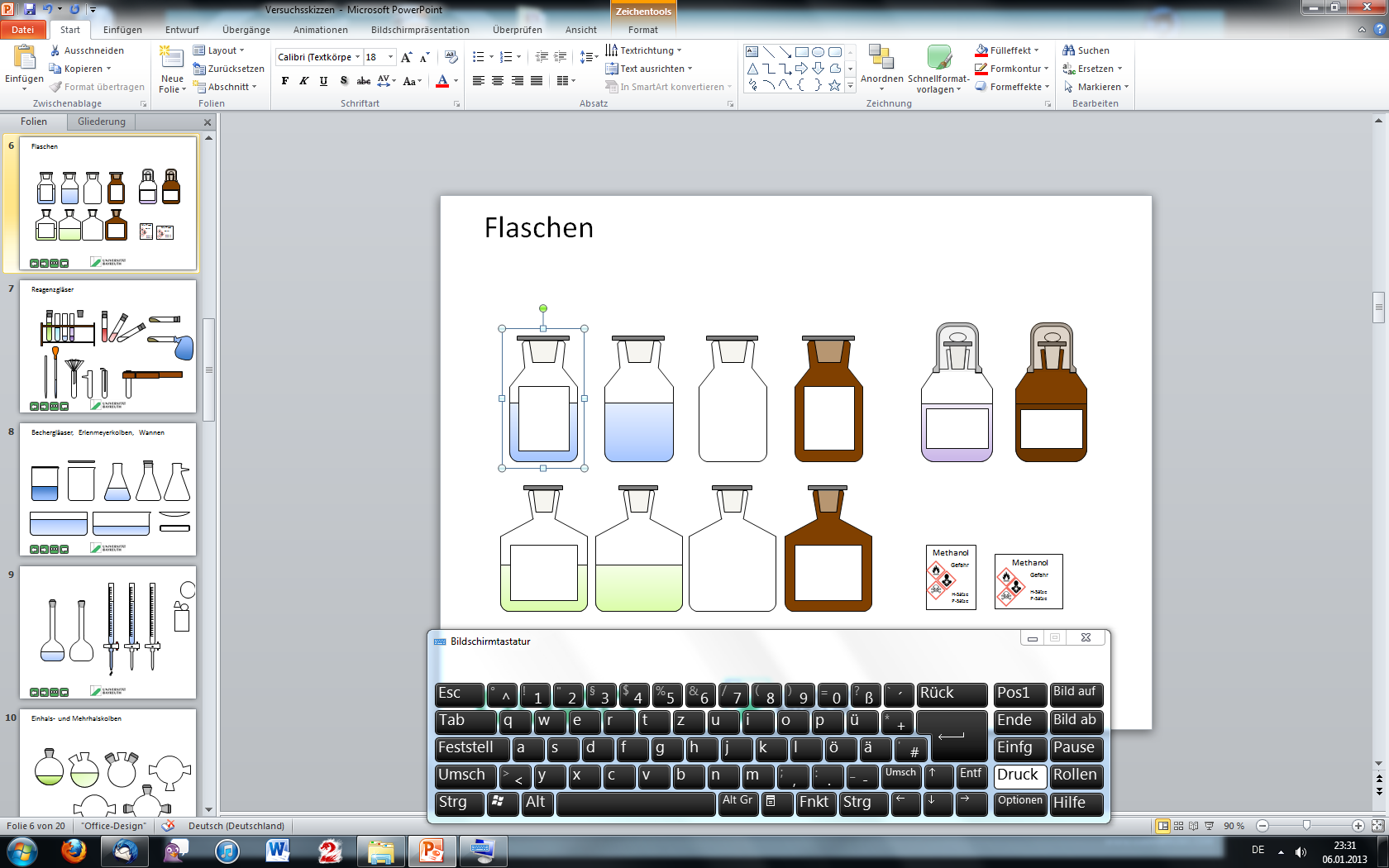 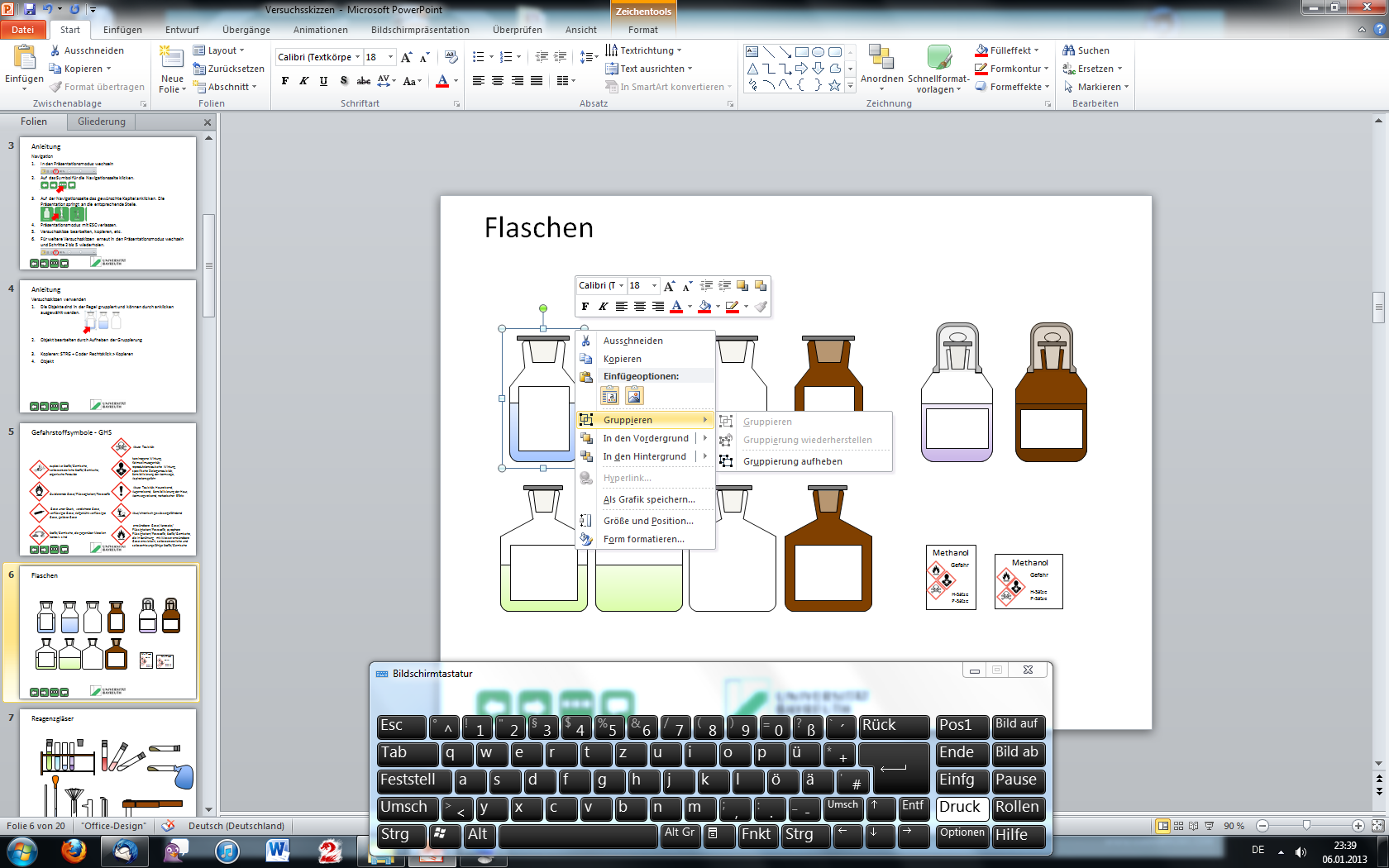 LBS-Maisenbacher
Gefahrstoffsymbole - GHS
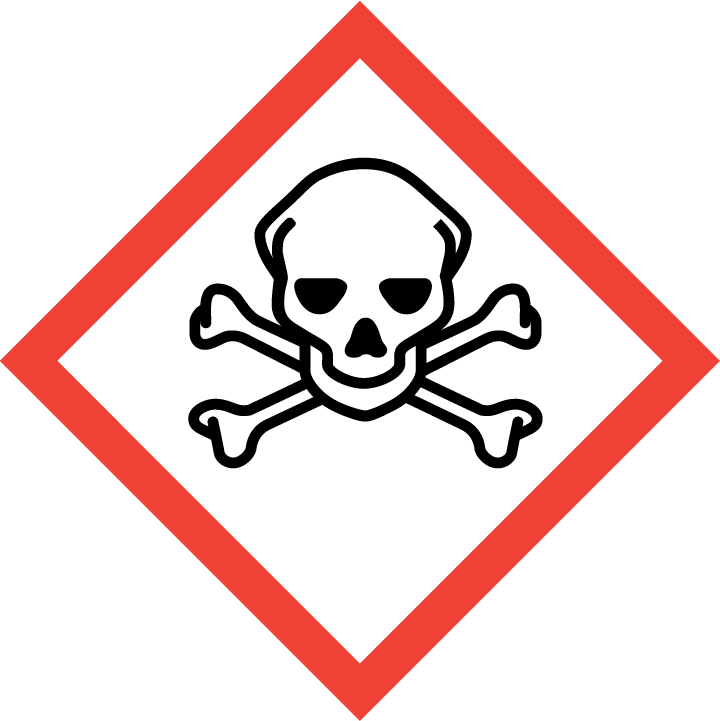 Akute Toxizität
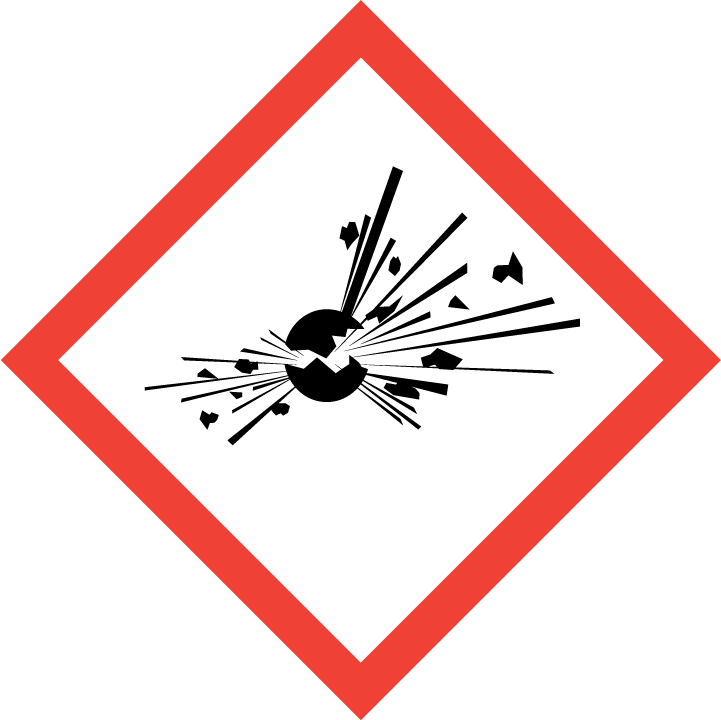 explosive Stoffe/Gemische, selbstzersetzliche Stoffe/Gemische, organische Peroxide
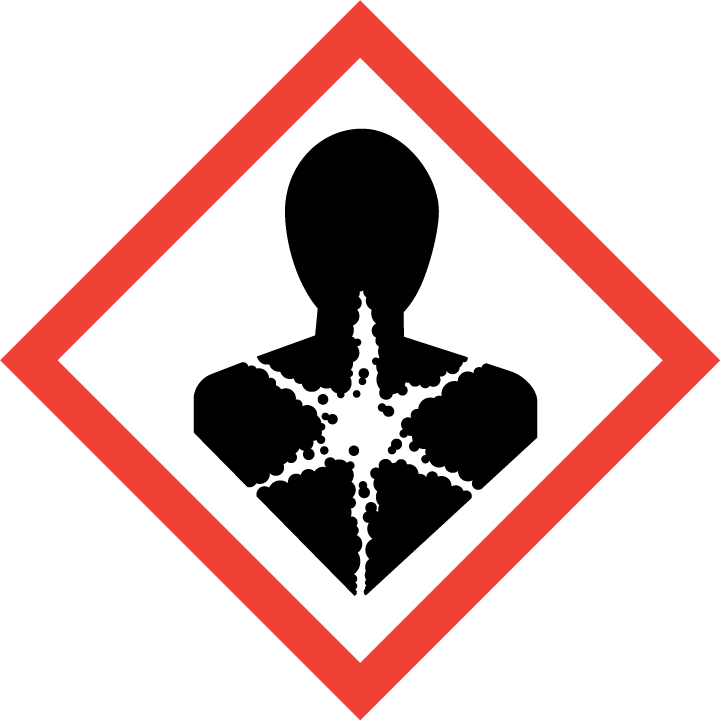 karzinogene Wirkung, Keimzellmutagenität, reproduktionstoxische Wirkung, spezifische Zielorgantoxizität, Sensibilisierung der Atemwege, Aspirationsgefahr
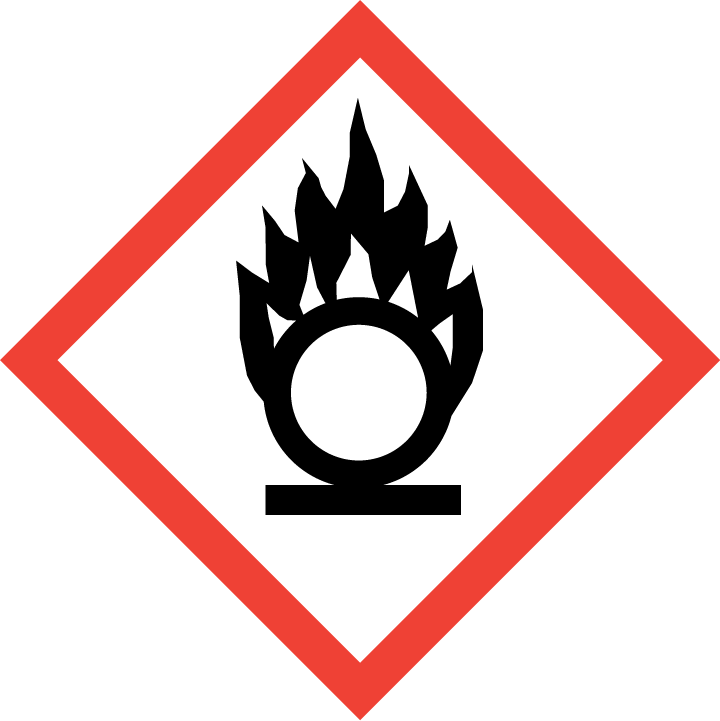 Oxidierende Gase/Flüssogkeiten/Feststoffe
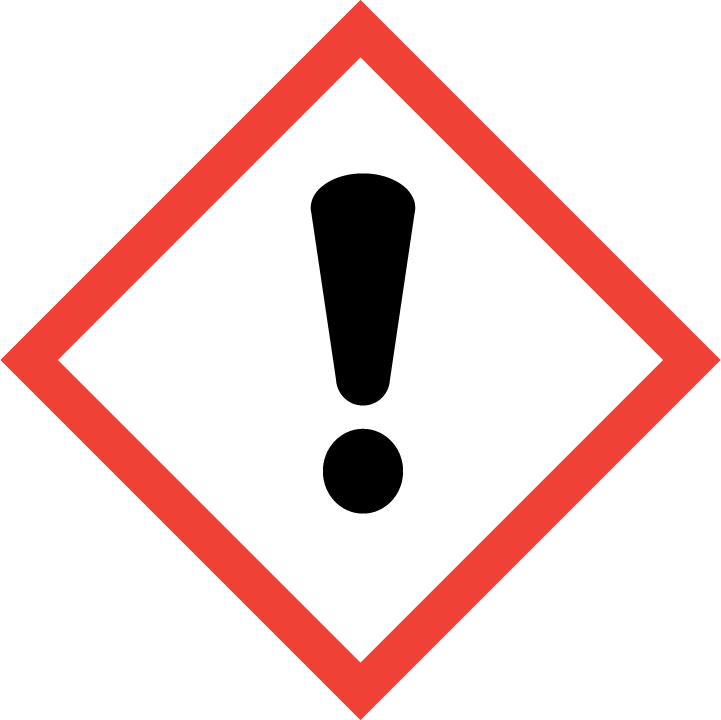 Akute Toxizität, Hautreizend, Augenreizend, Sensibilisierung der Haut, Atemwegsreizend, narkotischer Effekt
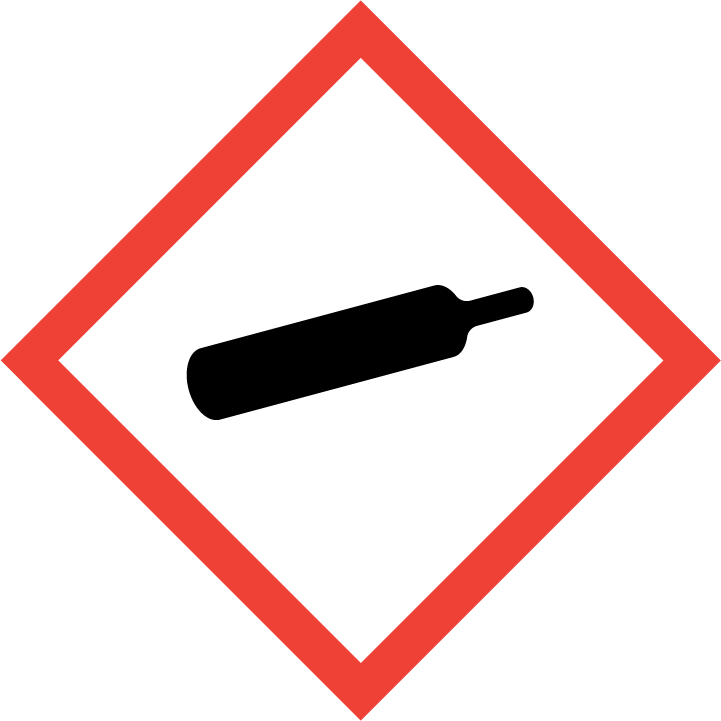 Gase unter Druck, verdichtete Gase, verflüssigte Gase, tiefgekühlt verflüssigte Gase, gelöste Gase
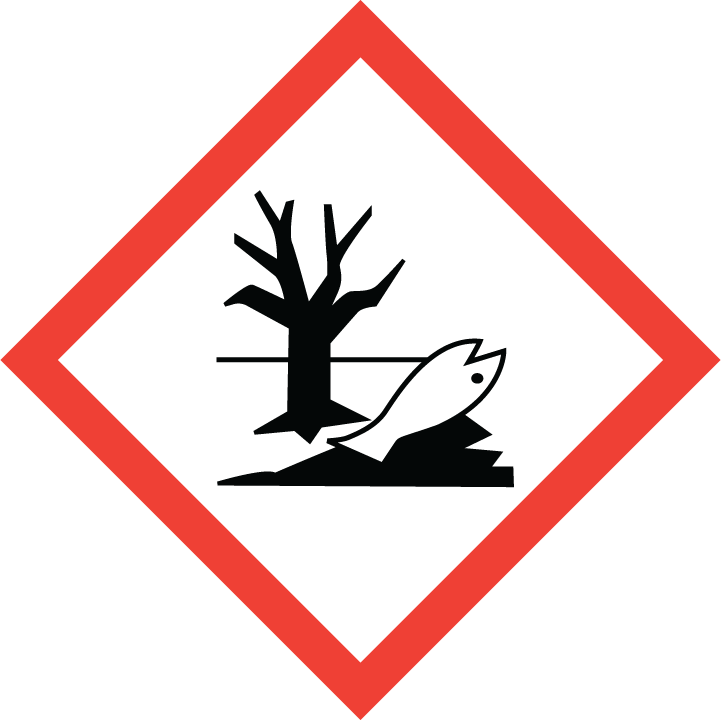 Akut/chronisch gewässergefährdend
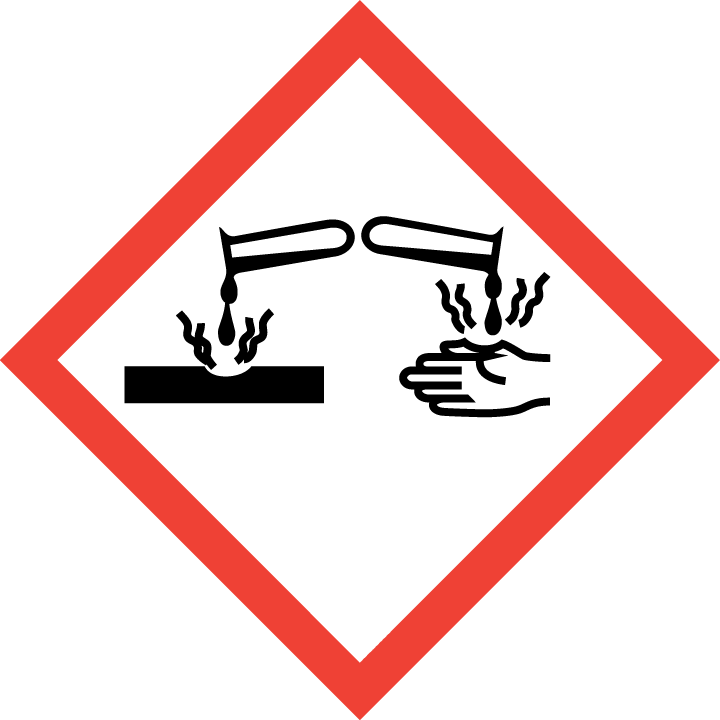 Stoffe/Gemische, die gegenüber Metallen korrosiv sind
entzündbare Gase/Aerosole/ Flüssigkeiten/Feststoffe, pyrophore Flüssigkeiten/Feststoffe, Stoffe/Gemische, die in Berührung mit Wasser entzündbare Gase entwickeln, selbstzersetzliche und selbsterhitzungsfähige Stoffe/Gemische
LBS-Maisenbacher
Flaschen
Methanol
Methanol
Gefahr
Gefahr
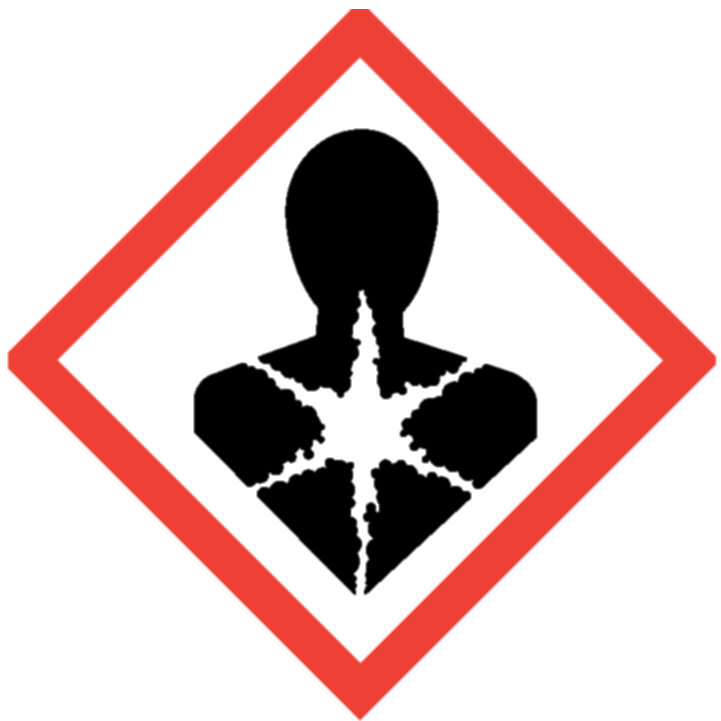 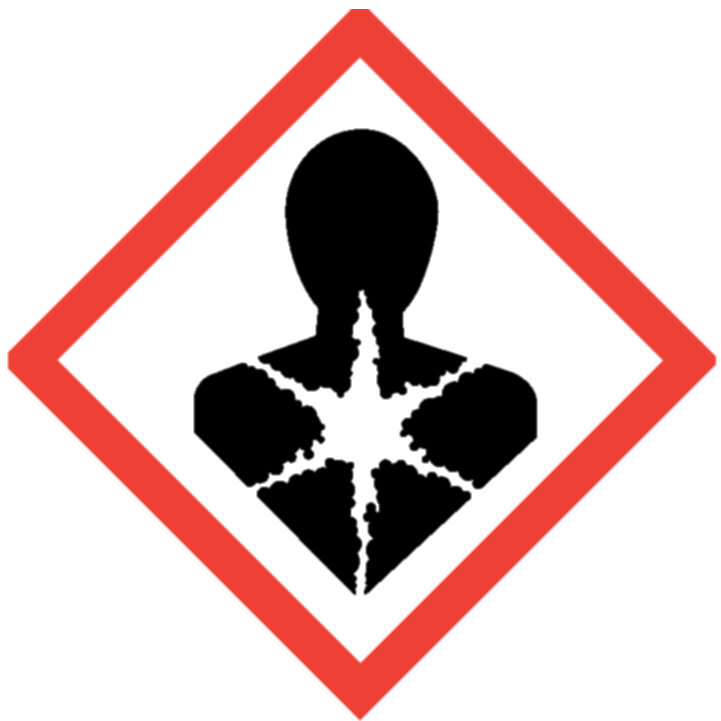 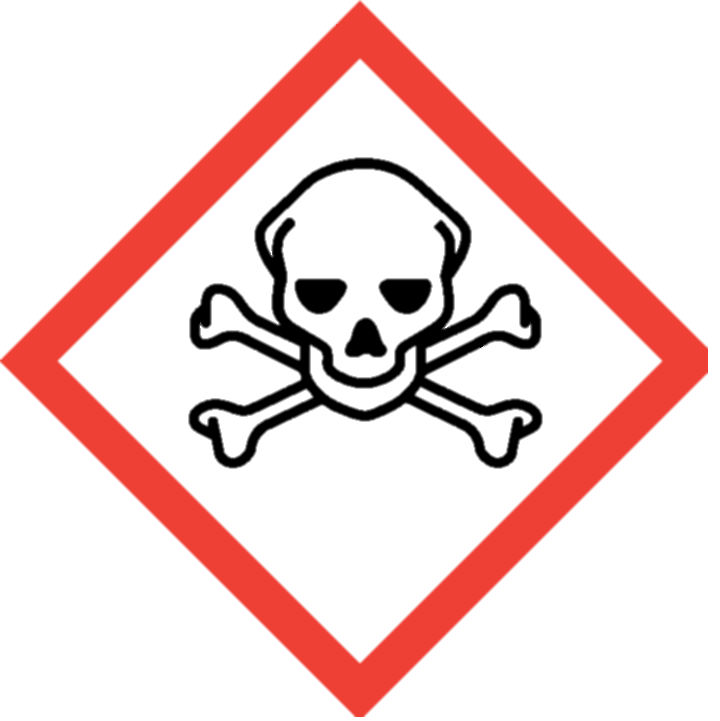 H-Sätze
P-Sätze
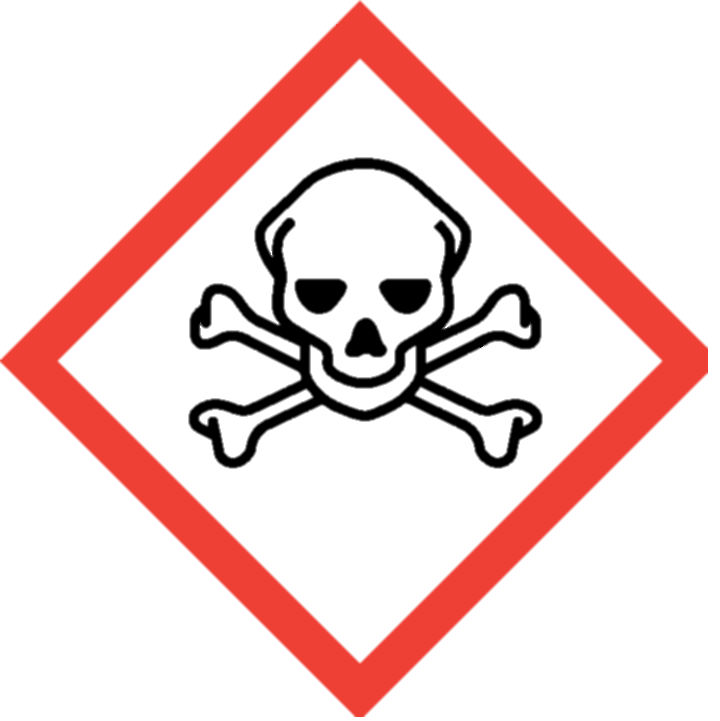 H-Sätze
P-Sätze
LBS-Maisenbacher
Reagenzgläser
LBS-Maisenbacher
Bechergläser, Erlenmeyerkolben, Wannen
LBS-Maisenbacher
Rundkolben
LBS-Maisenbacher
Erlenmeyerkolben und Woulff‘sche Flasche
LBS-Maisenbacher
Bunsenbrenner
LBS-Maisenbacher
Erhitzen mit dem Bunsenbrenner
LBS-Maisenbacher
Stative
LBS-Maisenbacher
Büretten
LBS-Maisenbacher
Messzylinder und Pipetten
A
S
E
LBS-Maisenbacher
Filtration und Trennung
LBS-Maisenbacher
Glaswaren
LBS-Maisenbacher
Glaswaren
LBS-Maisenbacher
Destillation
LBS-Maisenbacher
Reaktionsrohr
LBS-Maisenbacher
Waagen und Gewichte
0
0
0
,
0
g
TARA
100 g
50 g
LBS-Maisenbacher
Laborgeräte
+     -
rpm
°C
LBS-Maisenbacher
Sonstiges
H2
LBS-Maisenbacher
Sonstiges
LBS-Maisenbacher